Financieel jaarverslag 2016
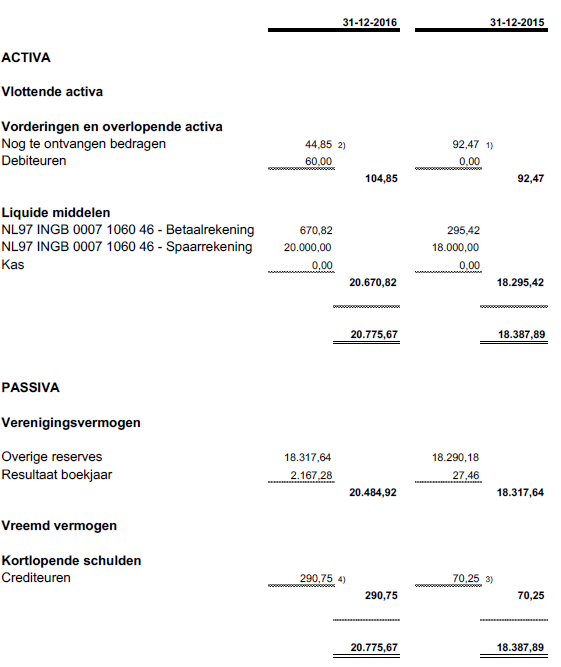 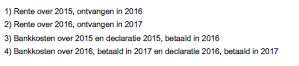 Winst en verliesrekening
Toelichting kascommissie & Decharge
Kascommisie 2016:
Cor Melser en Rebecca Planteijdt

Toelichting kascommissie

Decharge
Begroting 2017
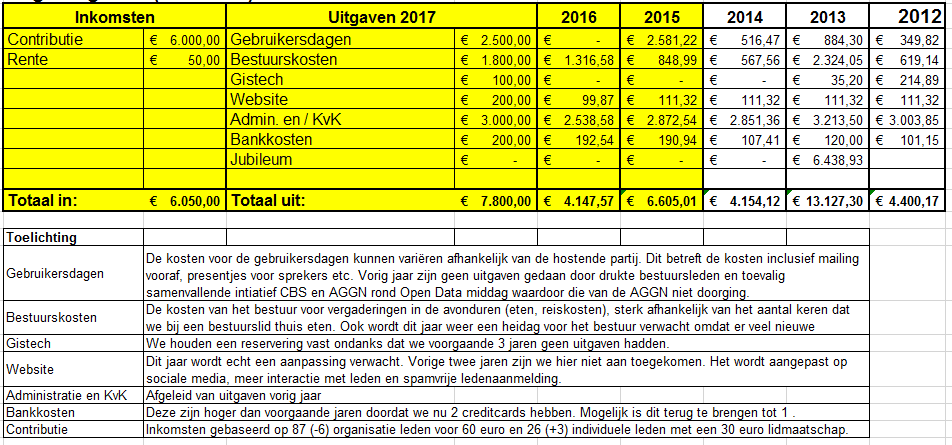 Kascommissie 2017
Rebecca Planteijdt ?
Wie ?

Reserve: 
Wie ?
Ledenaantallen 2016
87 organisatie leden (- 6)
26 individuele leden (+3)
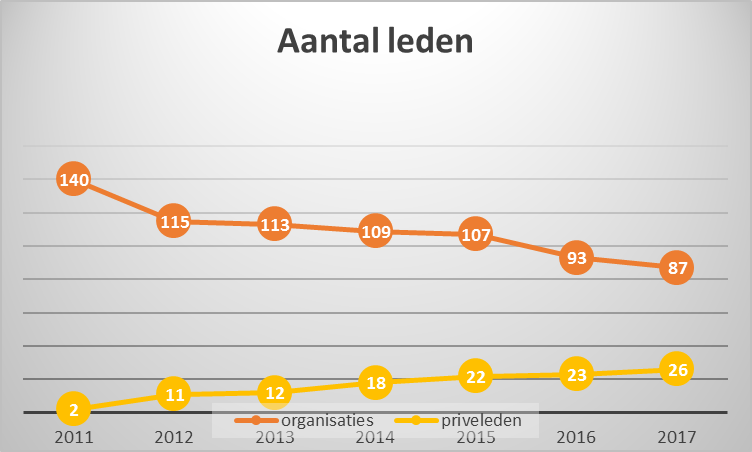 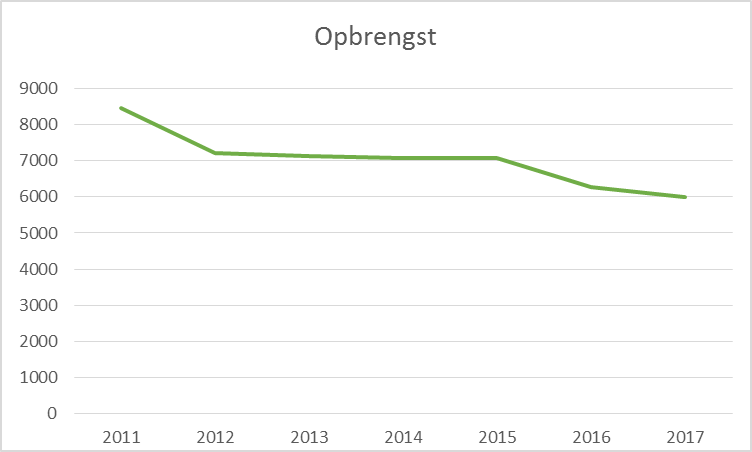